МБОУ СОШ 75«ZnS+CuCl2 краска»
Звягина М.А. 
Ученица 8 Б класса
Научный руководитель Лынова И.Ю.
Воронеж 2025 г. 
(ул. Юлюса Янониса, д.4)
Цель: получение пигментов на основе соединений цинка, с помощью реакций ионного обмена используя химические вещества, имеющиеся в школьной лаборатории.
Задачи:
1.Изучить и проанализировать литературу по исследуемому вопросу.
2.Получить простой флуоресцентный пигмент на основе соединений цинка.
Светлячки в ночи общаются сигналами света, следят друг за другом, освещают дорогу, светом отпугивают врагов.
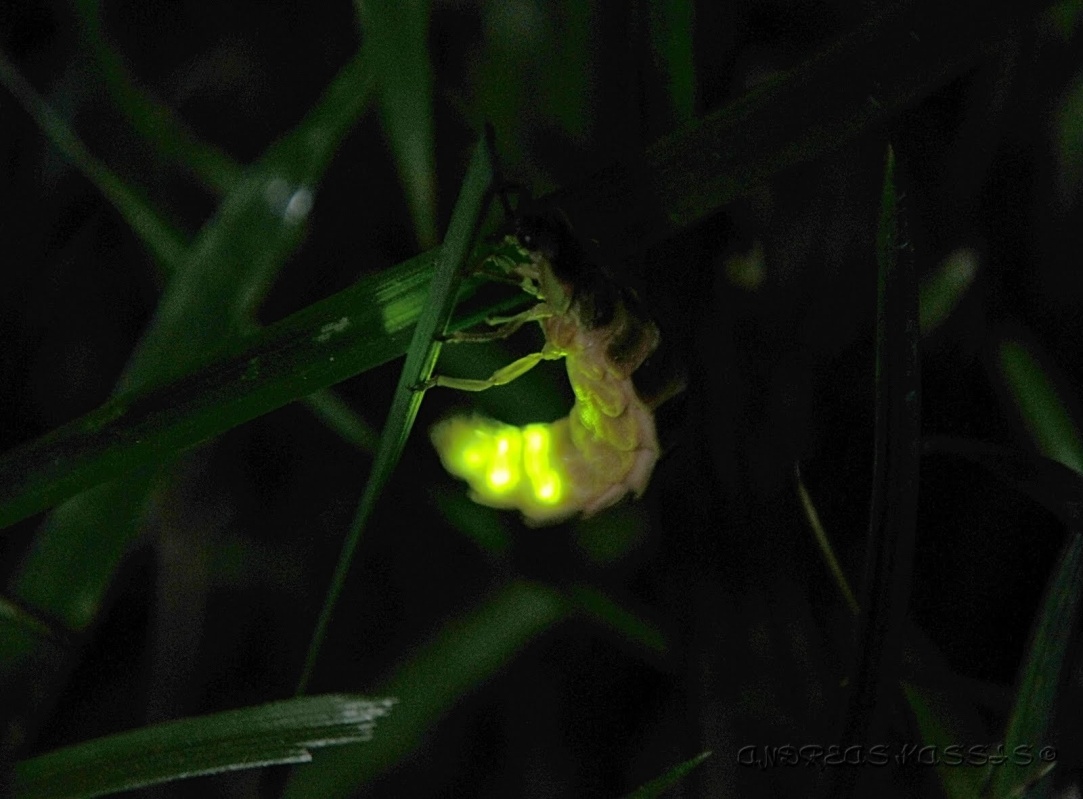 Испускание веществом света называется: Флуоресценция
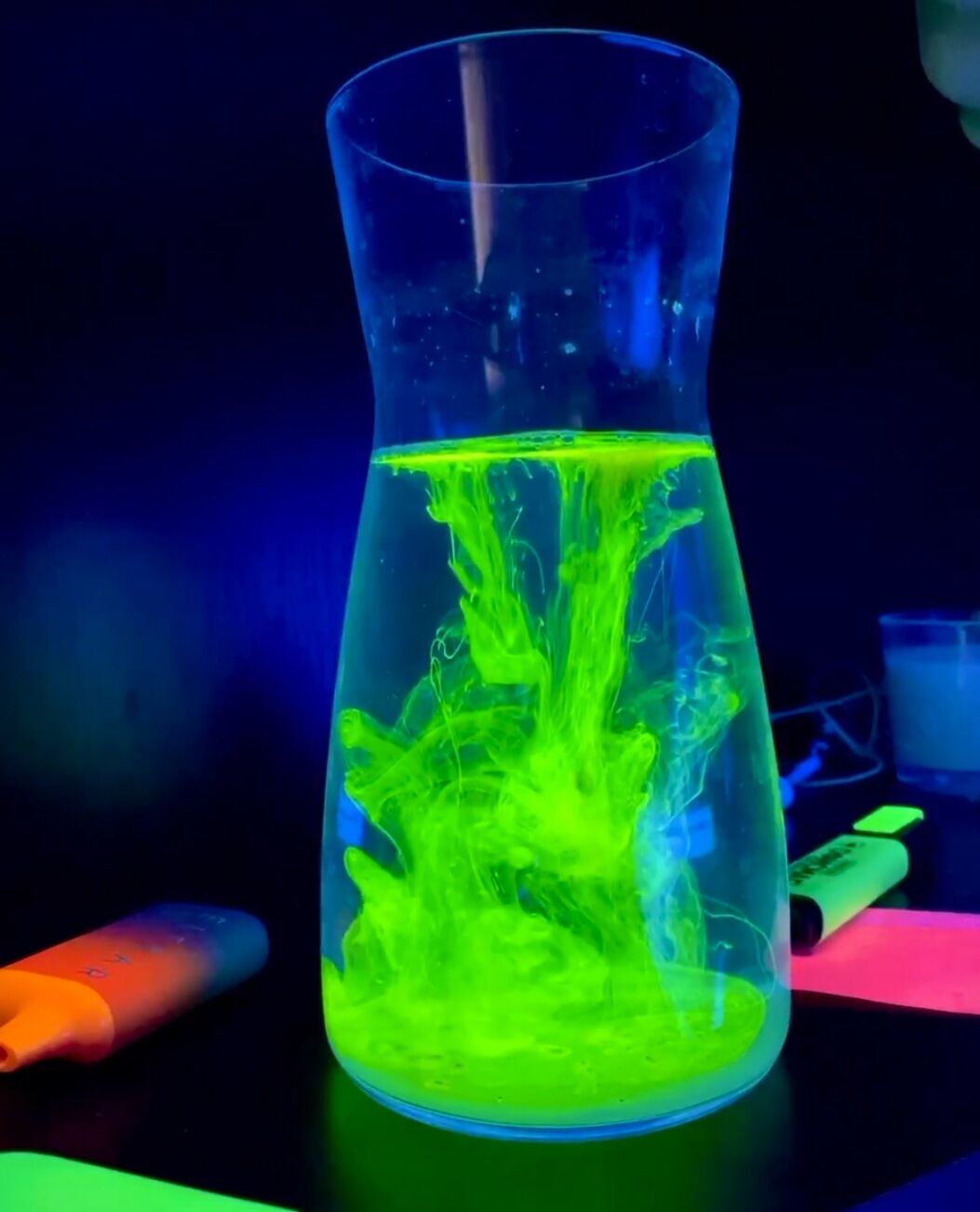 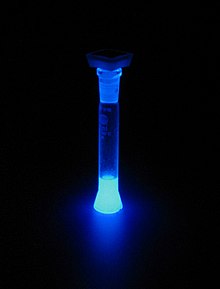 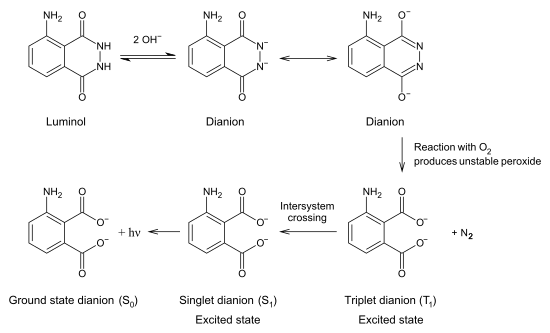 Хемилюминесценция при окислении люминола
Флуоресцеин в темноте под светом УФ
(Люминисценция)
В быту сплавлением серы с цинком с добавкой хлорида меди можно получить простой пигмент для флуоресцентной краски
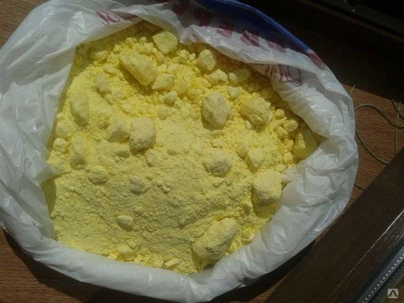 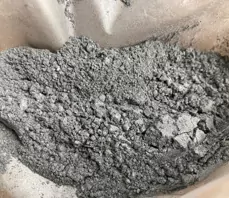 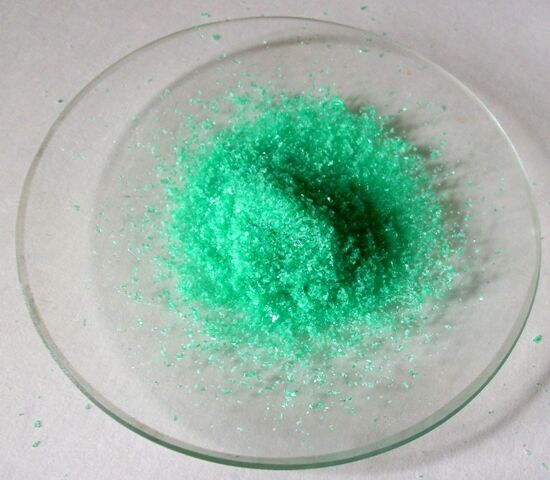 Сера 3,2 г   +   Цинк 6,4г   +    CuCl2 0,5 г
Zn + S + CuCl2 = ZnS (5% CuCl2)тщательно смешиваем в ступке и поджигаем на кирпиче
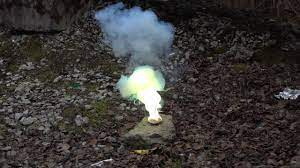 Полученный пигмент может быть добавлен в резину, в пластик, лак.Свет вещей в темноте упростит ориентацию, подсветит надписи, не даст потерять нужные вещи.
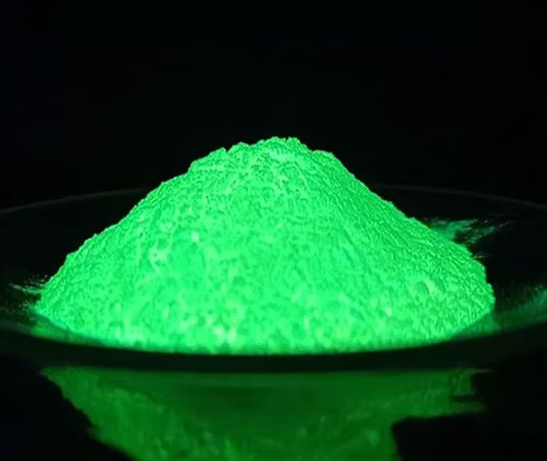 Светящийся слайм
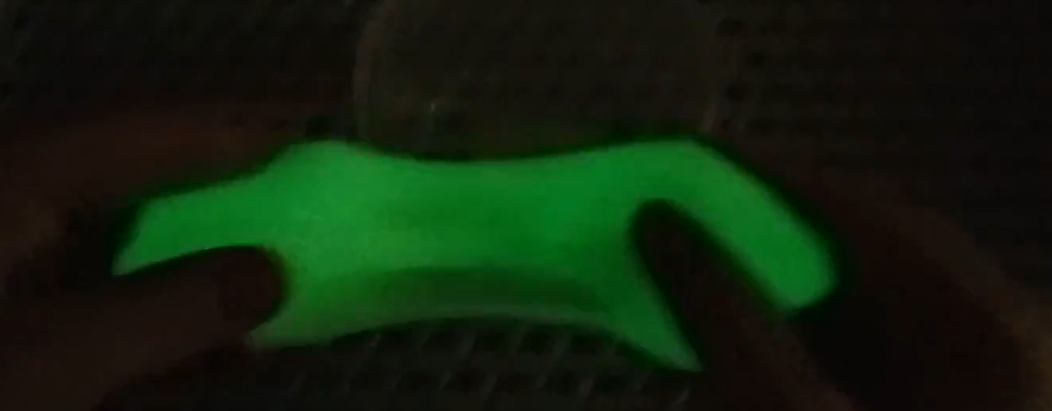 Светящаяся табличка
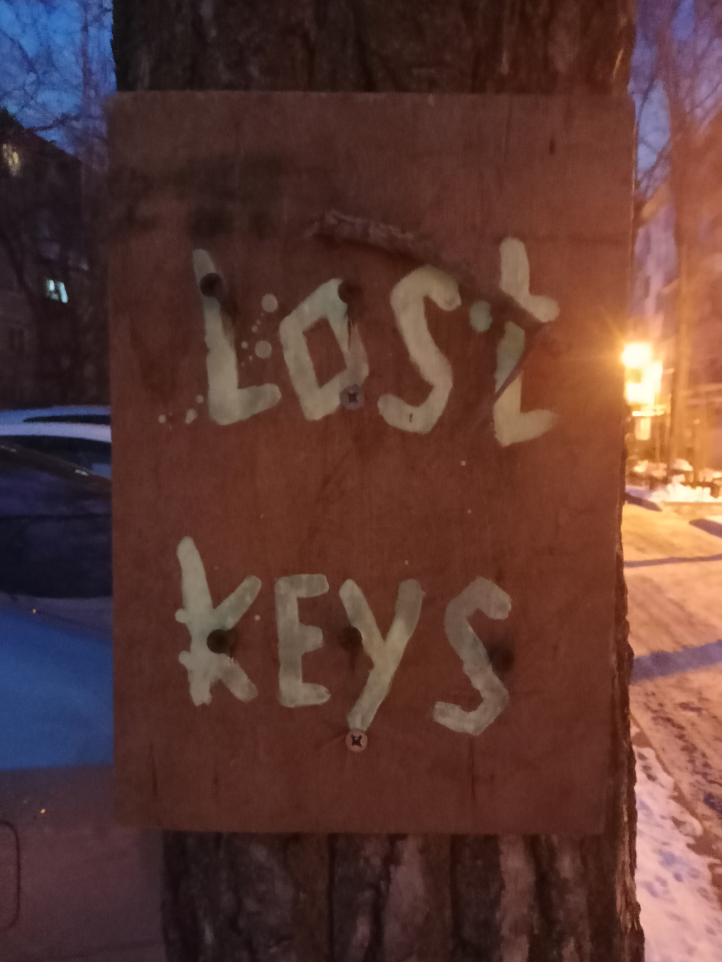 394051 г Воронеж ул. Героев Сибиряков д. 57
Светящаяся наклейка
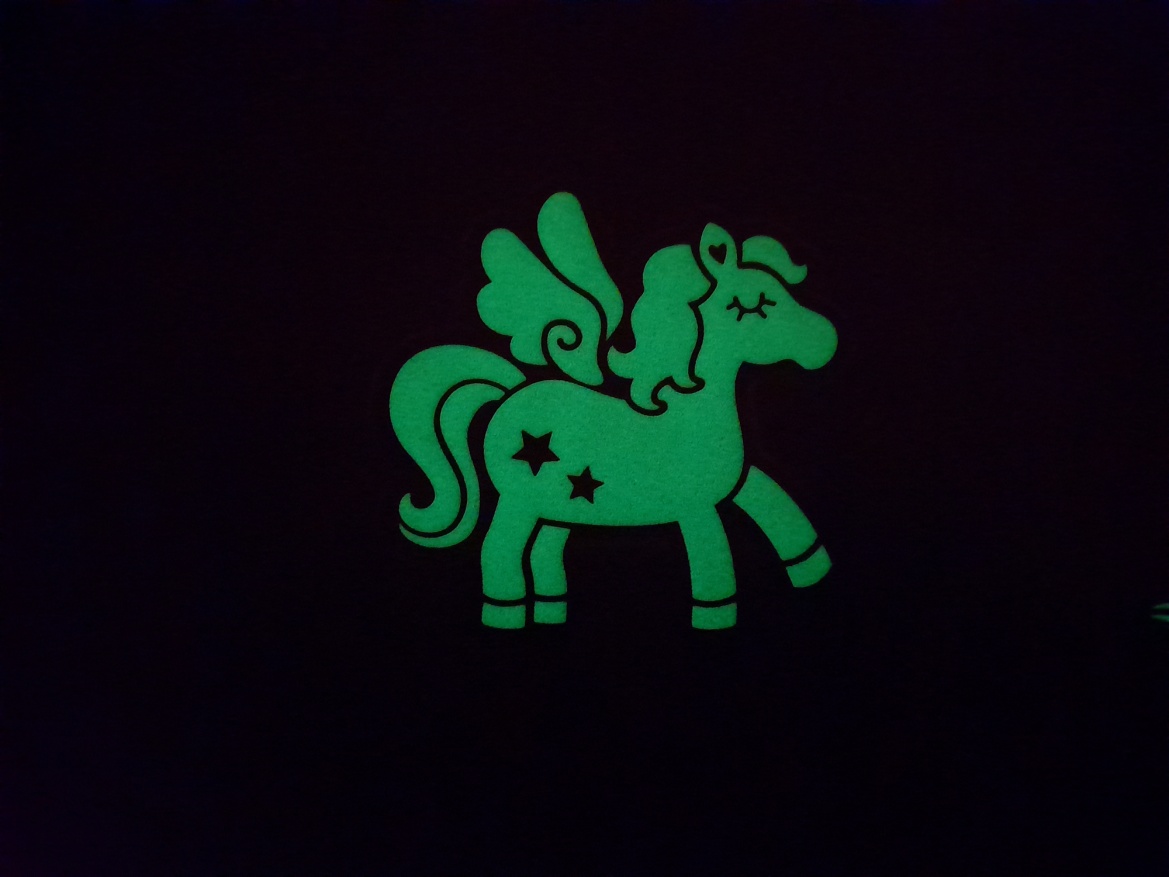 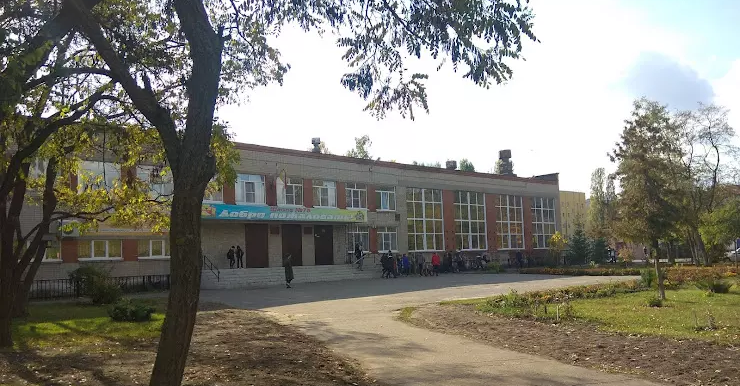 Спасибо за внимание!